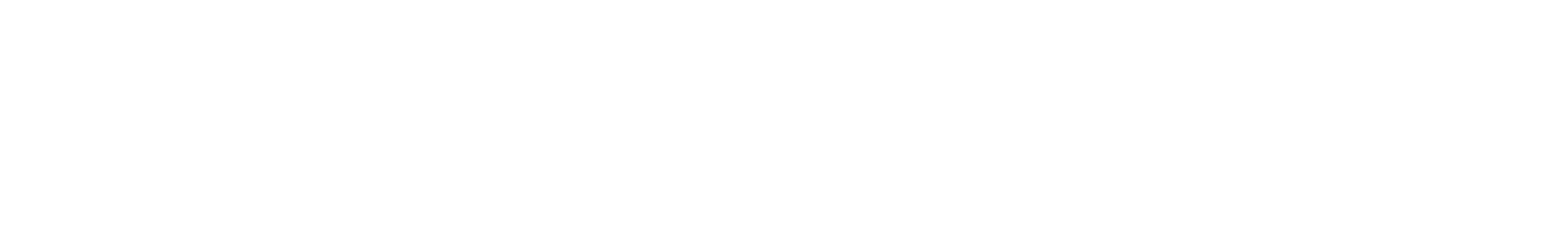 Presentación prevención
Para proyectos y documentación
Nombre y apellidos
Departamento
[Speaker Notes: Ejemplo de portada corporativa para la presentación de la convención equipo directivo del 26 y 27 de septiembre en El Escorial (Madrid).

Recuerda: menos es mas]
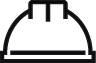 Subtítulo
[Speaker Notes: Ejemplo de diapositiva de subtítulo con animación]
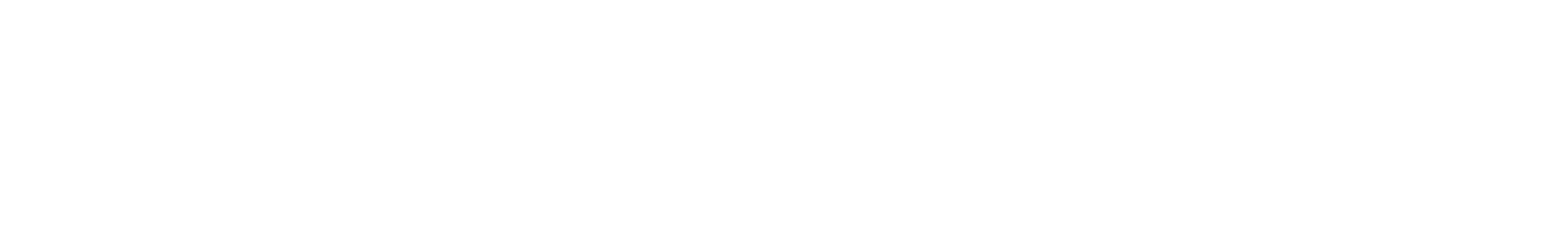 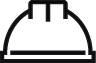 Ejemplo página con imagen a pantalla completa
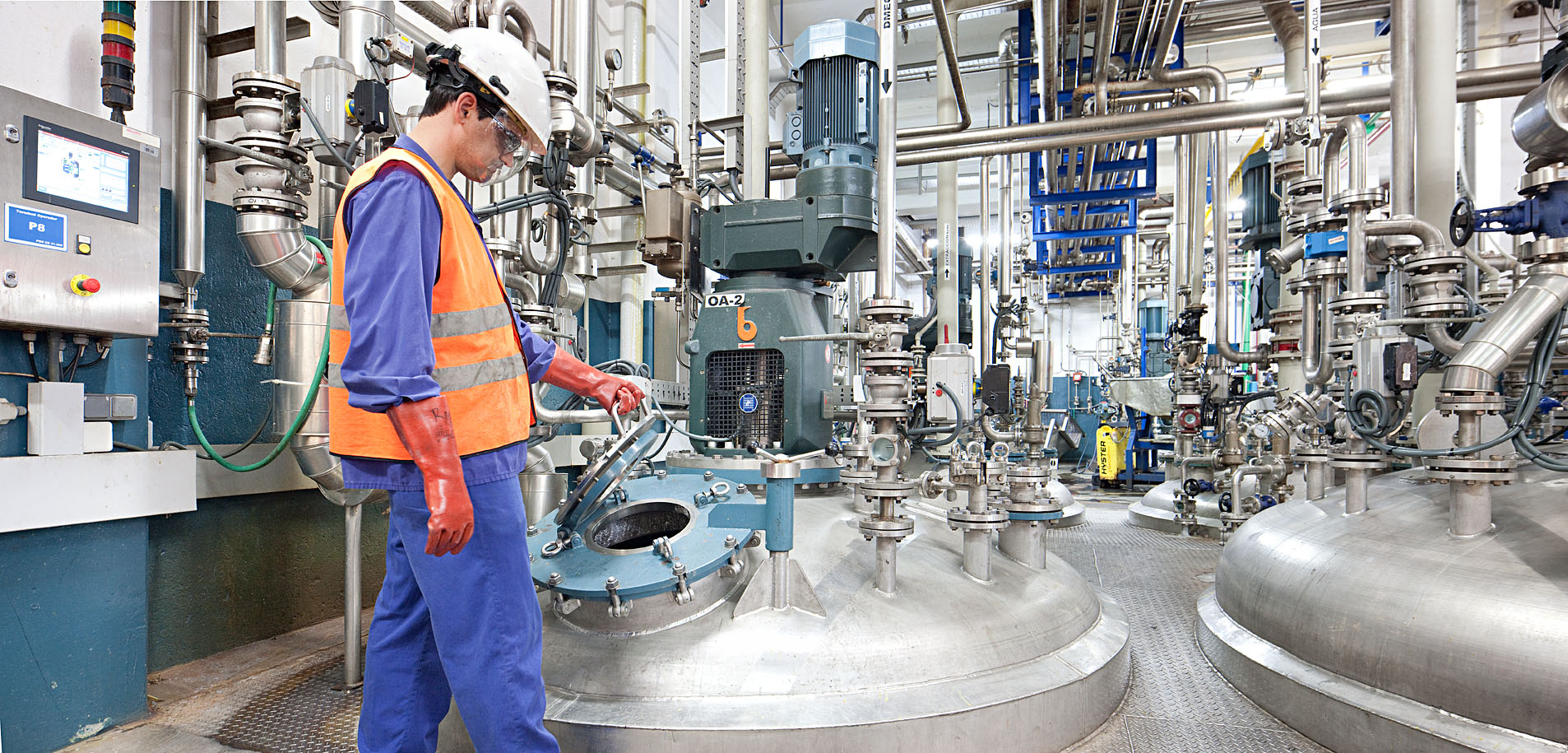 [Speaker Notes: Ejemplo de diapositiva con texto e imagen.]
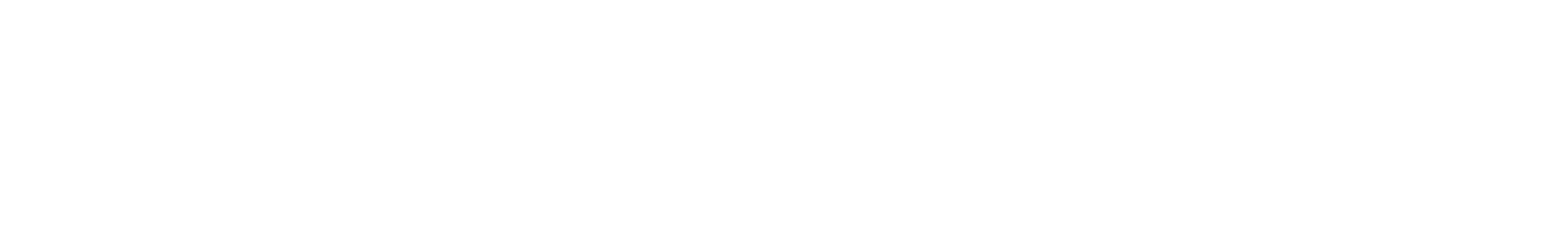 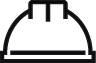 Ejemplo página con imagen a pantalla completa con algo de texto
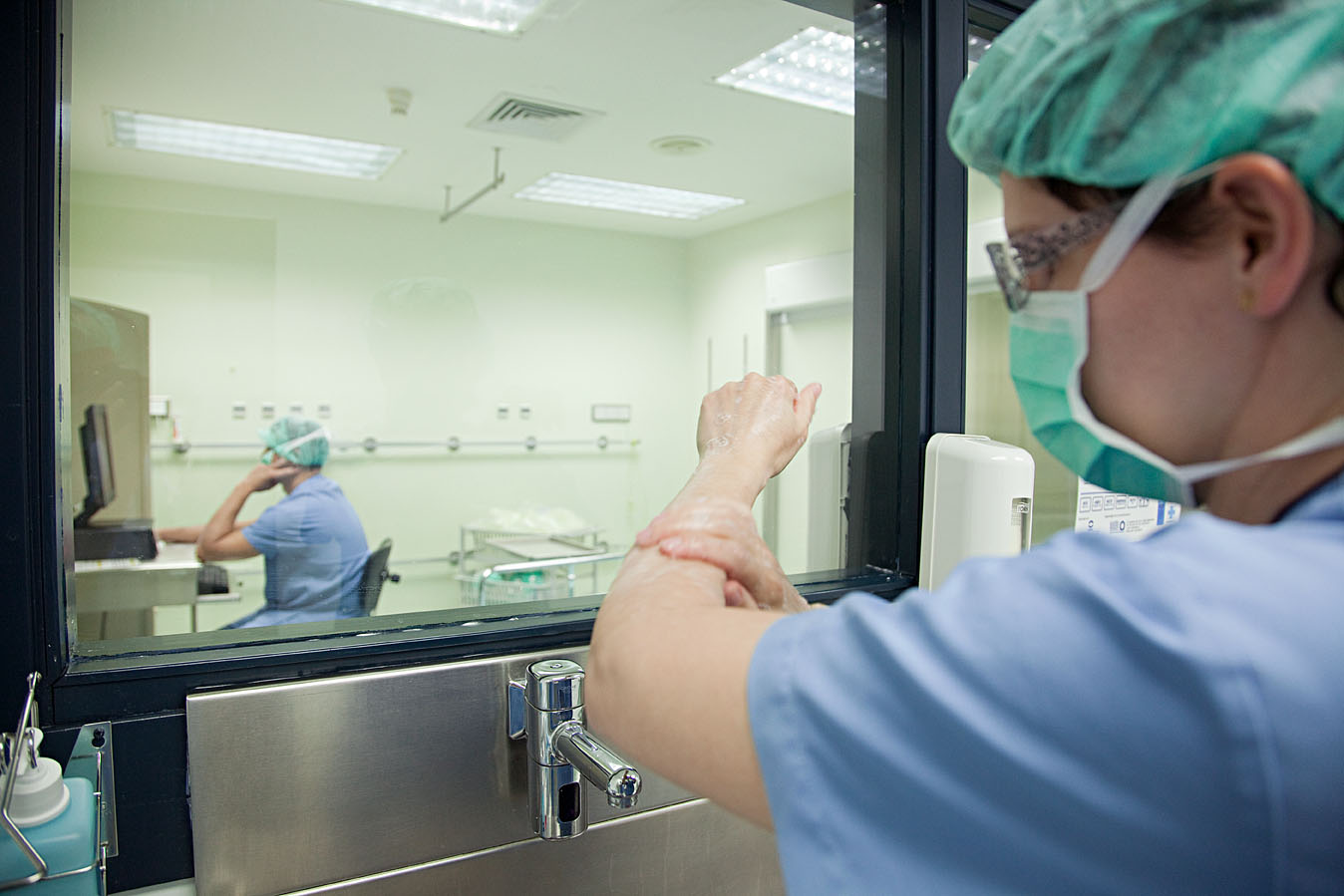 Lorem ipsum dolor sit amet, consectetur adipiscing elit. Phasellus scelerisque ante vel metus imperdiet, nec tempus est fringilla. Maecenas dictum neque eget ante fringilla, ultricies rhoncus lorem tristique. Proin consequat odio fermentum felis vehicula, vel interdum enim maximus.
[Speaker Notes: Ejemplo de diapositiva con texto e imagen.]
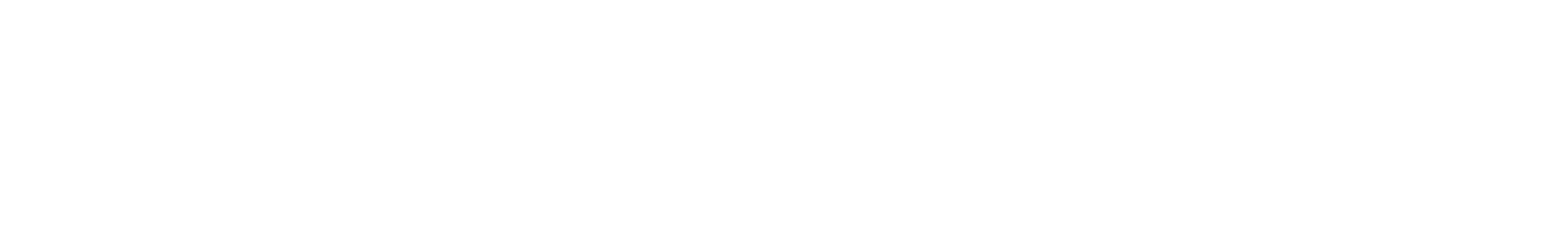 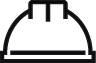 Ejemplo página con mucho texto
Lorem ipsum dolor sit amet, consectetur adipiscing elit. Phasellus scelerisque ante vel metus imperdiet, nec tempus est fringilla.

Maecenas dictum neque eget ante fringilla, ultricies rhoncus lorem tristique. Proin consequat odio fermentum felis vehicula, vel interdum enim maximus.

Lorem ipsum dolor sit amet, consectetur adipiscing elit. Phasellus scelerisque ante vel metus imperdiet, nec tempus est fringilla.

Maecenas dictum neque eget ante fringilla, ultricies rhoncus lorem tristique. Proin consequat odio fermentum felis vehicula, vel interdum enim maximus.
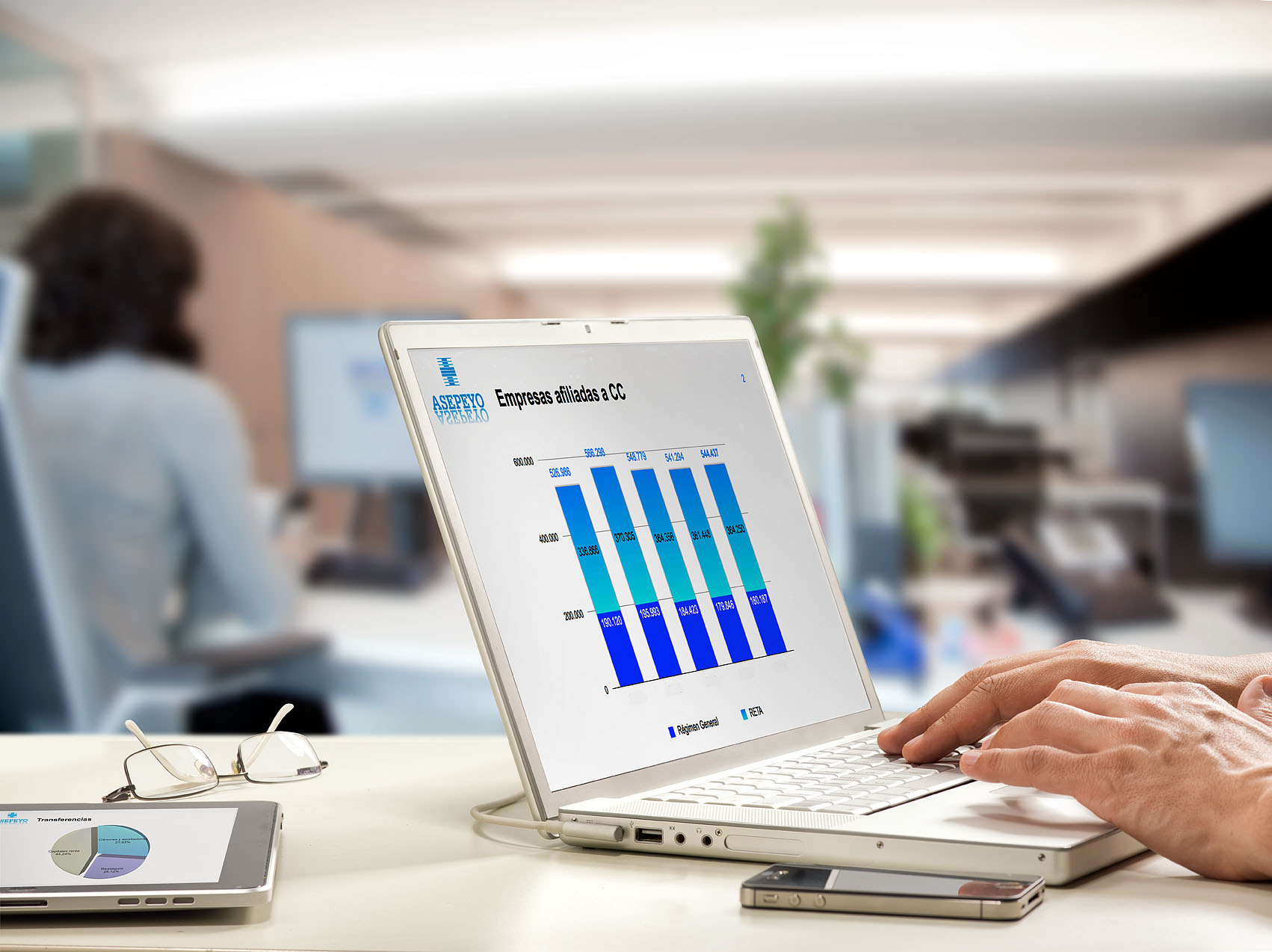 [Speaker Notes: Ejemplo de diapositiva con texto e imagen.]
Si necesitas fotografías corporativas para tu presentación puedes descargarlas en este enlace:
http://webtoolspro.asepeyo.org/
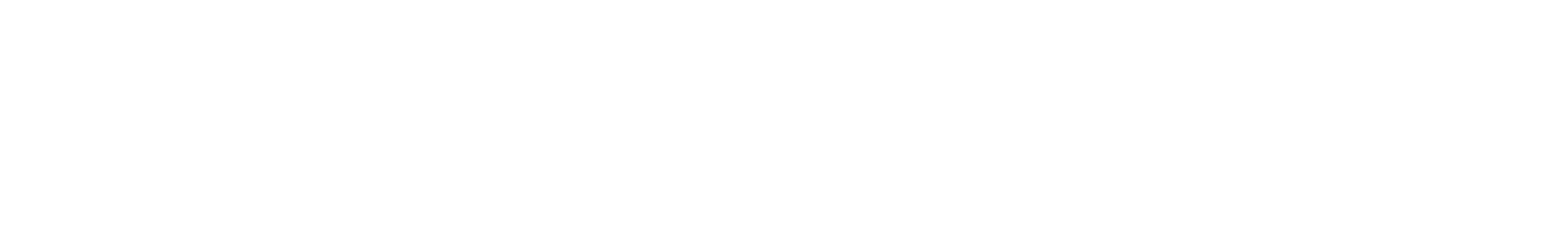 Mutua Colaboradora con la Seguridad Social nº 151
[Speaker Notes: Final corporativo de presentación]